02/06/2022
1
Picture resource
Please use the pictures on the next slide in your presentations for acknowledging SCOP for their contributions to your work.
Contact SCOP (LINK) if you need more information
02/06/2022
2
The Single-Cell Omics Platform
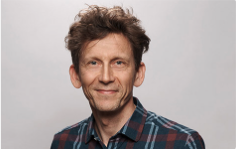 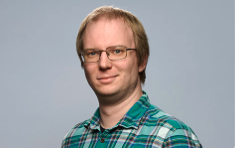 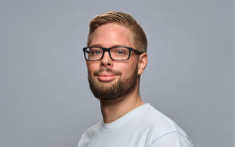 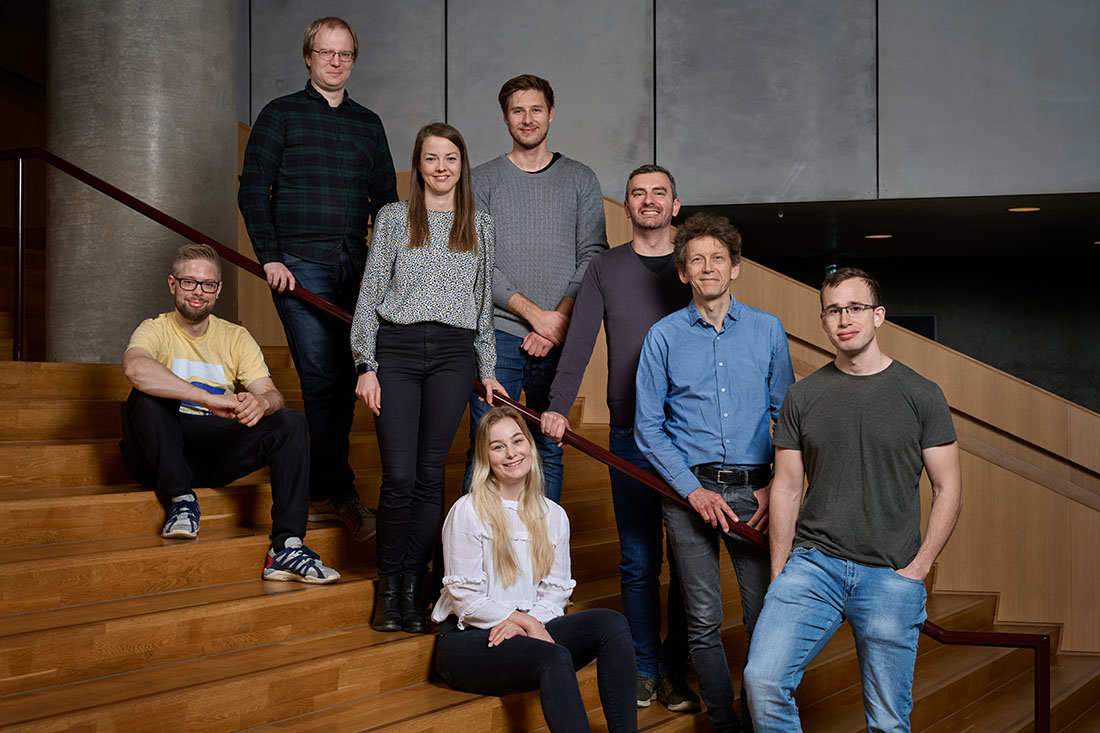 Lars R. Ingerslev
Oliver k. Møller
Christian Grønbæk
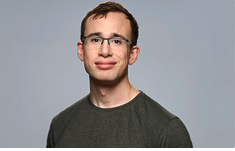 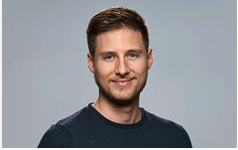 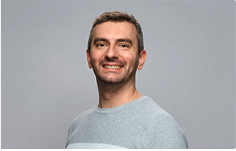 Steffen Hentze
Geoffroy Durand
Thomas G. Koefoed
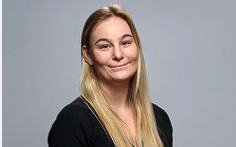 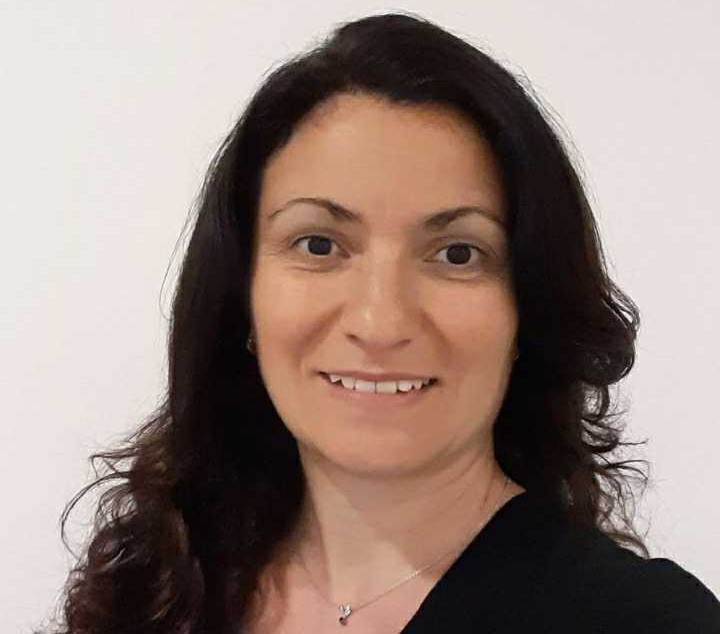 Julie M. Ipsen
Malou Christensen
Claudia Vitrini
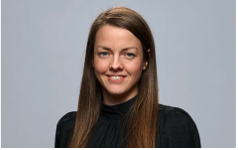 Mie Mechta